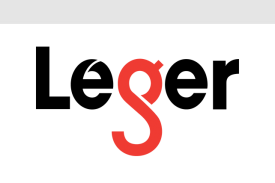 Sondage pan-Québec sur la conciliation famille-travail
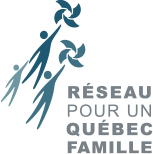 Fev. 2018
11809-030
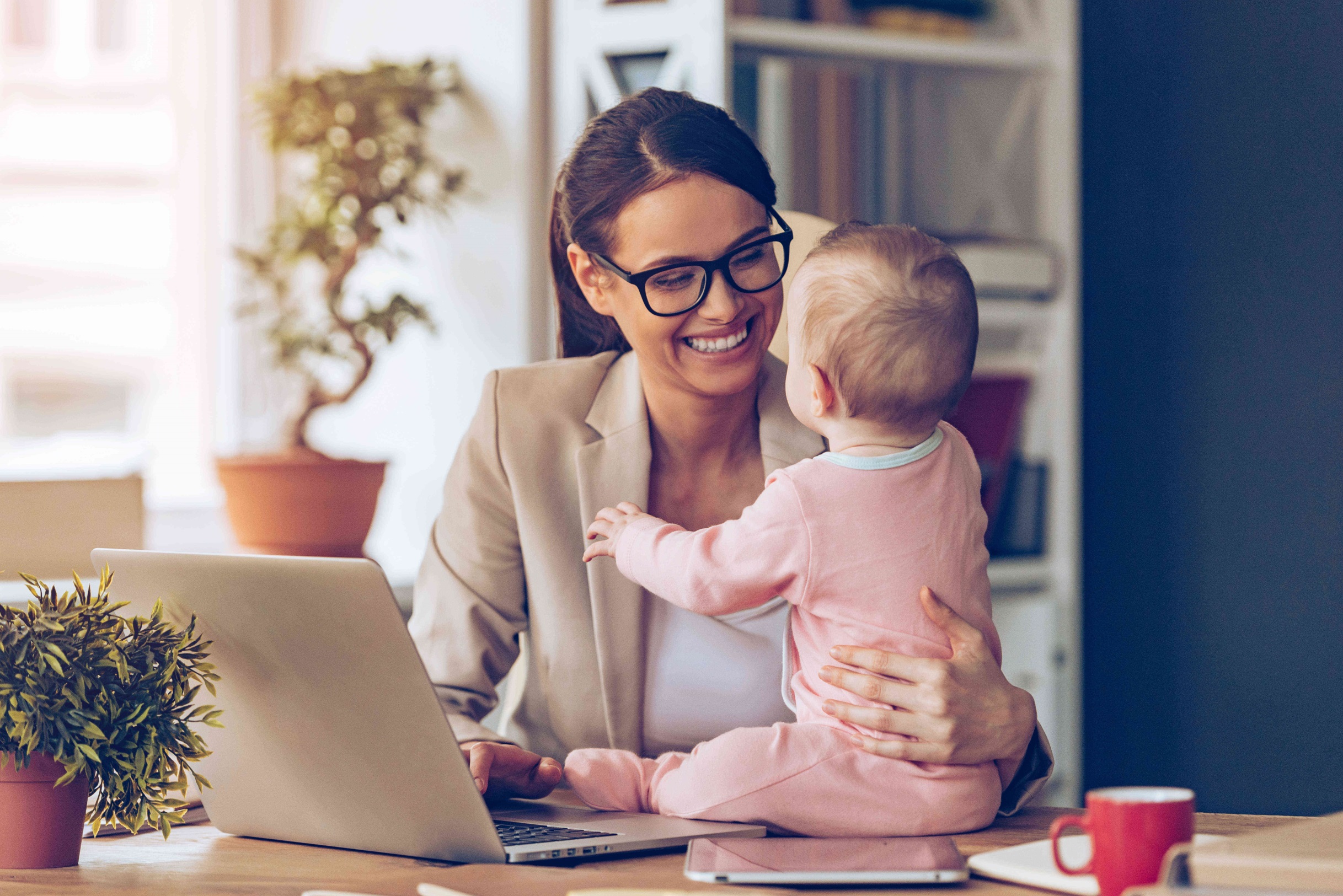 2
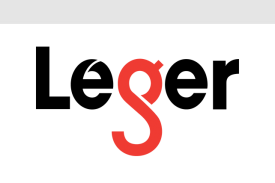 Contexte et objectifs
Contexte et objectifs
Léger a été mandaté par le Réseau pour un Québec Famille afin de réaliser une étude sur la conciliation famille-travail auprès de Québécois âgés de 18 ou plus, ayant un emploi et étant parents d’au moins un enfant mineur qui habitent avec eux.

Plus particulièrement, les objectifs de cette étude étaient d’obtenir de l’information sur :
le profil des parents québécois qui travaillent
le temps consacré à diverses tâches du quotidien (soins aux enfants, travail, transport, etc.)
la conciliation famille-travail (mesures accessibles, facilité à concilier travail et famille, etc.)
la présence et la contribution d’un(e) conjoint(e) dans le foyer
l’aide de la société pour concilier le travail et la famille
4
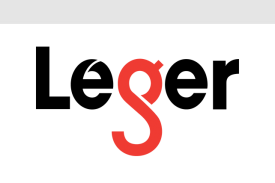 Approche méthodologique
Approche méthodologique
Collecte des données :

Pour atteindre les objectifs de recherche, un sondage Web a été réalisé entre le 8 et le 23 janvier 2018, auprès de 3 006 Québécois(es) :
âgés de 18 et plus
pouvant s’exprimer en français ou en anglais
ayant un emploi
étant parents d’au moins un enfant de moins de 18 ans qui habite leur domicile

Afin d’assurer un échantillon représentatif de la population à l’étude, les résultats du sondage ont été pondérés selon les données de Statistique Canada en fonction du sexe, de la langue maternelle et de la région. 






Note pour la lecture du rapport :
Il est à noter que les nombres présentés ont été arrondis. Par contre, ce sont les nombres avant arrondissement qui sont utilisés pour calculer les sommes présentées. Ainsi, les sommes peuvent ne pas correspondre à l’addition manuelle des nombres présentés.
Les résultats présentant des différences statistiquement significatives et pertinentes sont indiqués dans les encadrés à côté de la présentation des résultats globaux.
6
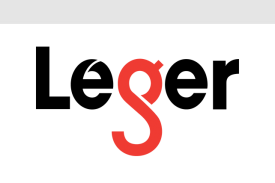 Profil des répondants
Profil des répondants
Base : Tous les répondants (n=3 006)
Note : Pour chacune des catégories de profil, le complément à 100% correspond aux mentions « Ne sait pas » et « Refus ».
*RMR = Région métropolitaine de recensement
8
Profil des répondants – profil d’emploi
Base : Tous les répondants (n=3 006)
Note : Pour chacune des catégories de profil, le complément à 100% correspond aux mentions « Ne sait pas » et « Refus ».
*Base : Tous les répondants, sauf les travailleurs autonomes (n=2 786)
9
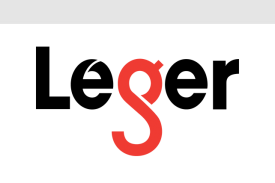 RÉSULTATS DÉTAILLÉS
1. Le temps consacré à diverses tâches
Faits saillants
Un emploi du temps rempli 

La grande majorité des parents sondés (72%) ont la garde de leur(s) enfant(s) à temps plein. 

Ils consacrent en moyenne…
…13 heures par semaine aux tâches domestiques à la maison. 
…16 heures par semaine aux soins des enfants. 
…37 heures par semaine à leur travail.
…1 heure par jour au transport.
12
Garde des enfants
Q1. Avez-vous la garde de votre (vos) enfant(s) ?
Base : Tous les répondants (n=3 006)
13
Temps consacré par semaine aux tâches domestiques à la maison
Q2. En moyenne, combien d’heures par semaine consacrez-vous personnellement aux tâches domestiques à la maison ? (par exemple : épicerie, lavage, gazon, déneigement, ménage, repas, lavage des fenêtres, etc.)
Base : Tous les répondants (n=3 006)
Moyenne : 13 heures
14
Temps consacré par semaine aux soins des enfants
Q3. En moyenne, combien d’heures par semaine consacrez-vous personnellement aux soins aux enfants ? (par exemple : nourrir l’enfant, lui donner des soins d’hygiène, jouer avec l’enfant, l’accompagner dans ses activités, l’aider dans ses devoirs, etc.)
Base : Tous les répondants (n=3 006)
Proportion significativement supérieure chez :
Les répondants ayant un enfant vivant avec eux dans le foyer (34%)
Moyenne : 16 heures
15
Temps consacré par semaine au travail
Q4. En moyenne, combien d’heures par semaine travaillez-vous ?
Base : Tous les répondants (n=3 006)
Proportion significativement supérieure chez :
Les travailleurs non spécialisés (24%)
Les répondants qui consacrent plus de temps aux soins des enfants (36 heures et plus) (18%)
Les répondants qui consacrent plus de temps aux tâches domestiques (22 heures ou plus) (20%)
Moyenne : 37 heures
16
Temps consacré chaque jour au transport
Q5. En moyenne, combien de temps consacrez-vous chaque jour au transport ?
Note : inclure, le cas échéant, le temps pour vous rendre de votre domicile à votre lieu de travail (aller-retour), le temps pour aller reconduire et rechercher votre(vos) enfant(s) à l’école ou au CPE, etc.
Base : Tous les répondants (n=3 006)
Proportion significativement supérieure chez :
Les travailleurs autonomes (50%)
Moyenne : 1 heure
17
2. La conciliation famille-travail
Faits saillants (1/3)
Des mesures de conciliation disponibles au sein des entreprises

Même si 37% des parents salariés sondés disent que l’entreprise pour laquelle ils travaillent n’a jamais évalué les besoins de conciliation famille-travail des employés, les deux tiers (67%) mentionnent que celle-ci se montre flexible en ce qui concerne la conciliation. 

Près de 6 parents salariés interrogés sur 10 (57%) ont connaissance de mesures dans leur milieu de travail leur permettant de concilier leurs responsabilités familiales avec leur travail. 

En pratique, la très grande majorité des répondants salariés (82%) ont accès à des mesures de conciliation famille-travail, notamment la flexibilité des horaires de travail (49%) ou dans les choix de vacances (44%), une banque d’heures ou temps accumulé (35%), et des congés payés pour responsabilités familiales (35%). Notons que 15% n’ont accès à aucune mesure. Ces mesures peuvent être formelles (40%), informelles (27%), ou une combinaison des deux (30%). 

Globalement, les parents salariés interrogés ont pu se prévaloir facilement des mesures auxquelles ils ont droit. Au cours de la dernière année, la flexibilité des horaires (52%) est la mesure qui a été la plus utilisée personnellement par ceux qui ont accès à des mesures de conciliation. Elle est suivie par la flexibilité dans les choix de vacances (42%), les congés payés pour responsabilités familiales (34%), et la banque d’heures ou temps accumulé (33%). Le télétravail (19%), les congés non payés pour responsabilités familiales (11%), la diminution du nombre d’heures travaillées (9%), la semaine comprimée (9%) et les autres mesures (5%) ont marginalement moins été utilisées.
19
Faits saillants (2/3)
Situations vécues au travail en raison des obligations familiales

Dans l’ensemble, près de 4 parents salariés sondés sur 10 (43%) disent demander des aménagements au travail en raison de leurs responsabilités familiales quelques fois par année. 

Près de 4 parents salariés interrogés sur 10 (42%) ont déjà utilisé les congés de leur banque de vacances annuelles en raison d'une obligation familiale. Un peu plus du tiers (35%) a déjà dû prendre un congé non rémunéré en raison d'une obligation familiale. Le quart (25%) indiquent avoir déjà manqué à une obligation familiale en raison de l'impossibilité de concilier cette obligation avec leurs responsabilités professionnelles. Dans une moindre mesure, une minorité de parents sondés a déjà reçu des commentaires négatifs de la part d'un supérieur (15%) ou une sanction disciplinaire formelle (5%) en raison d'une absence ou d'un retard lié à une obligation familiale.

Une relation ambiguë avec la conciliation

La moitié des répondants (48%) indiquent qu’il leur arrive de faire des tâches professionnelles en dehors de leur horaire de travail habituel chaque semaine ou plusieurs fois par mois.

Bien que la moitié des parents sondés (56%) affirment qu’il est facile pour eux de concilier famille et travail la plupart du temps, 62% considèrent tout de même qu’il s’agit d’une source importante de stress.
20
Faits saillants (3/3)
Près de quatre parents sondés sur 10 (37%) seraient prêts à accepter une réduction de salaire en échange de meilleures mesures de conciliation. Dans la même idée, plus de la moitié (55%) seraient prêts à changer d’emploi si de meilleures mesures de conciliation leur étaient offertes. 

Pour les répondants, les principaux effets positifs de l’accès à des mesures de conciliation famille-travail sont une amélioration de la satisfaction ou de la motivation au travail (51%) et la diminution du niveau de stress (48%). Les abus de la part de certains employés (35%) et l’augmentation de la charge de travail (29%) sont les deux principaux effets négatifs avancés.

Même si plus du tiers des parents interrogés (36%) déclarent qu’une amélioration des mesures de conciliation famille-travail aurait peu d’impact sur leur vie de famille, 16% mentionnent toutefois une diminution du stress et de la pression, et 15% y voient une façon d’obtenir plus de temps en famille. Ce dernier point est d’ailleurs la préoccupation principale de la majorité des répondants (60%).

Dans l’ensemble, la conciliation n’est pas perçue comme une nuisance à l’avancement de la carrière (62%) ou aux relations avec les collègues (75%).
21
Évaluation des besoins de conciliation famille-travail par les entreprises
Q19. À votre connaissance, l’entreprise pour laquelle vous travaillez a-t-elle déjà évalué les besoins de conciliation famille-travail des employés afin de faciliter l’exercice de leurs responsabilités familiales et professionnelles ?
Base : Tous les répondants, sauf les travailleurs autonomes (n=2 786)
22
Flexibilité des entreprises en ce qui concerne la conciliation famille-travail
Q18. De façon générale, diriez-vous que l’entreprise pour laquelle vous travaillez se montre flexible ou non en ce qui concerne la conciliation famille-travail ?
Base : Tous les répondants, sauf les travailleurs autonomes (n=2 786)
Total FLEXIBLE : 67%
Total PAS FLEXIBLE : 30%
23
Notoriété des mesures dans le milieu de travail pour la conciliation famille et travail
Q13. À votre connaissance, existe-t-il des mesures dans votre milieu de travail pour vous permettre de concilier vos responsabilités familiales avec votre travail (par exemple : modifier l’horaire, reprendre du temps à un autre moment, travailler de la maison, prendre un congé exceptionnel, etc.) ?
Base : Tous les répondants, sauf les travailleurs autonomes (n=2 786)
Proportion significativement supérieure chez :
Les résidents de la région de Québec (69%)
24
Mesures de conciliation famille-travail accessibles aux répondants
Q14. Plus précisément, avez-vous accès aux mesures de conciliation famille-travail suivantes ?
PLUSIEURS MENTIONS POSSIBLES*
Base : Tous les répondants, sauf les travailleurs autonomes (n=2 786)
*Les répondants ayant la possibilité de donner plusieurs réponses, le total des mentions peut être supérieur à 100%.
25
Niveau de formalité des Mesures de conciliation famille-travail accessibles aux répondants
Q15. S’agit-il de mesures formelles (c’est-à-dire clairement définies et écrites, diffusées à tout le personnel) ou informelles (c’est-à-dire selon la situation, accommodement au cas par cas) ?
Base : Les répondants qui ont accès à des mesures de conciliation (n=2 285)
26
Facilité à se prévaloir des mesures de conciliation famille-travail
Q17. De façon générale, avez-vous la possibilité de vous prévaloir de ces mesures de conciliation famille-travail plutôt facilement ou plutôt difficilement ?
Base : Les répondants qui ont accès à des mesures de conciliation
27
Mesures de conciliation utilisées au cours de la dernière année
Q16. Parmi les mesures auxquelles vous avez accès, lesquelles avez-vous personnellement utilisées au cours de la dernière année ?
PLUSIEURS MENTIONS POSSIBLES*
Base : Les répondants qui ont accès à des mesures de conciliation (n=2 285)
*Les répondants ayant la possibilité de donner plusieurs réponses, le total des mentions peut être supérieur à 100%.
28
Fréquences des demandes d’aménagement au travail en raison des responsabilités familiales
Q20. À quelle fréquence demandez-vous des aménagements au travail en raison de vos responsabilités familiales (par exemple : modifier l’horaire, reprendre du temps à un autre moment, travailler de la maison, prendre un congé exceptionnel, etc.) ?
Base : Tous les répondants, sauf les travailleurs autonomes (n=2 786)
Proportion significativement supérieure chez :
Les répondants ayant cinq enfants ou plus vivant avec eux dans le foyer (22%)
29
Raisons justifiant la faible fréquence des demandes d’aménagement au travail
Q21. Pourquoi n’en demandez-vous pas (ou pas plus souvent) ?
PLUSIEURS MENTIONS POSSIBLES*
Base : Les répondants qui ne demandent pas d’aménagements au travail régulièrement (chaque semaine ou plusieurs fois par mois) (n=2 488)
*Les répondants ayant la possibilité de donner plusieurs réponses, le total des mentions peut être supérieur à 100%.
30
Situations vécues au travail en raison des obligations familiales
Q22. Vous est-il déjà arrivé de vivre les situations suivantes en raison de vos obligations familiales ?
Base : Tous les répondants (n=3 006)
31
Fréquence des tâches professionnelles en dehors de l’horaire de travail habituel
Q6. À quelle fréquence vous arrive-t-il de faire des tâches professionnelles en dehors de votre horaire de travail habituel ? (par exemple : répondre à un appel, écrire un courriel, effectuer des heures supplémentaires, etc.)
Base : Tous les répondants (n=3 006)
Proportion significativement supérieure chez :
Les travailleurs autonomes (84%)
Les cadres / gestionnaires / administrateurs (71%)
Les répondants ayant des horaires irréguliers (69%)
32
Facilité à concilier famille et travail
Q11. Pour vous, concilier famille et travail est-il facile ou difficile la plupart du temps ?
Base : Tous les répondants (n=3 006)
Total FACILE : 56%
Total DIFFICILE : 43%
33
Niveau de stress lié à la conciliation famille et travail
Q12. Pour vous, concilier famille et travail est-il une source de stress ... ?
Base : Tous les répondants (n=3 006)
Proportion significativement supérieure chez :
Les répondants trouvant la conciliation difficile (86%)
Les répondants considérant la conciliation comme une nuisance à leur carrière (81%) et à leurs relations avec leurs collègues (81%)
Total IMPORTANTE: 62%
Total PAS IMPORTANTE : 37%
34
Propension à accepter une réduction du salaire en échange de meilleures mesures de conciliation
Q25. Seriez-vous prêt à accepter une réduction de salaire en échange de meilleures mesures de conciliation famille-travail ?
Base : Tous les répondants (n=3 006)
Proportion significativement supérieure chez :
Les travailleurs autonomes (52%) et ceux en congé parental / de maladie (52%)
Les répondants considérant la conciliation comme une nuisance à leur carrière (52%) et à leurs relations avec leurs collègues (49%)
Total OUI : 37%
Total NON : 57%
35
Propension à changer de travail pour de meilleures mesures de conciliation
Q26. Seriez-vous prêt à changer d’emploi si l'on vous offrait de meilleures mesures de conciliation famille-travail ?
Base : Tous les répondants (n=3 006)
Proportion significativement supérieure chez :
Les répondants ayant des enfants en bas-âge (5 ans ou moins) (65%)
Les répondants en congé parental / de maladie (78%)
Les répondants consacrant plus de temps au soins des enfants par semaine (36 heures ou plus) (72%)
Les répondants trouvant la conciliation difficile (66%)
Les répondants considérant la conciliation comme une nuisance à leur carrière (75%) et à leurs relations avec leurs collègues (75%)
Les plus jeunes (moins de 35 ans) (68%)
Les allophones (74%)
Les répondants qui ne sont pas nés au Canada (70%)
Les aidants naturels (67%)
Les répondants ayant un revenu moins élevé (moins de 60 000 $) (68%)
Total OUI : 55%
Total NON : 36%
36
Effets positifs de l’accès à des mesures de conciliation famille-travail
Q27. Quels sont les effets positifs pour vous d’avoir accès à des mesures de conciliation famille-travail ?
PLUSIEURS MENTIONS POSSIBLES*
Base : Tous les répondants (n=3 006)
*Les répondants ayant la possibilité de donner plusieurs réponses, le total des mentions peut être supérieur à 100%.
37
Effets négatifs de l’accès à des mesures de conciliation famille-travail
Q28. Et quels sont les effets négatifs ?
PLUSIEURS MENTIONS POSSIBLES*
Base : Tous les répondants (n=3 006)
*Les répondants ayant la possibilité de donner plusieurs réponses, le total des mentions peut être supérieur à 100%.
38
Effets de l’accès à des mesures de conciliation famille-travail sur la vie de famille
Q29. Si votre employeur améliorait les mesures de conciliation famille-travail, quels seraient les principaux effets positifs sur votre vie familiale ?
MENTIONS SPONTANÉES - PLUSIEURS MENTIONS POSSIBLES*
Base : Tous les répondants, sauf les travailleurs autonomes (n=2 786)
*Les répondants ayant la possibilité de donner plusieurs réponses, le total des mentions peut être supérieur à 100%.
39
Principales préoccupations en matière de vie familiale
Q30. Quelles sont vos principales préoccupations en matière de vie familiale ?
PLUSIEURS MENTIONS POSSIBLES*
Base : Tous les répondants (n=3 006)
*Les répondants ayant la possibilité de donner plusieurs réponses, le total des mentions peut être supérieur à 100%.
40
Impact des obligations familiales sur l’avancement de la carrière
Q23. Est-ce que le besoin de concilier vos obligations professionnelles avec vos obligations familiales a déjà nui à l’avancement de votre carrière ?
Base : Tous les répondants (n=3 006)
Proportion significativement supérieure chez :
Les répondants travaillant à temps partiel (36%), les travailleurs autonomes (43%) et ceux en congé parental / de maladie (37%)
Les répondants ayant des horaires irréguliers (47%)
Les répondants trouvant la conciliation difficile (38%)
Les répondants considérant la conciliation comme une nuisance à leurs relations avec leurs collègues (64%)
41
Impact des obligations familiales sur les relations avec les collègues
Q24. Est-ce que le besoin de concilier vos obligations professionnelles avec vos obligations familiales a déjà nui à vos relations avec vos collègues ?
Base : Tous les répondants (n=3 006)
Proportion significativement supérieure chez :
Les répondants considérant la conciliation comme une nuisance à leur carrière (32%)
42
3. Le/la conjoint(e)
Faits saillants
Un soutien à améliorer

Plus de 8 parents sondés sur 10 (82%) vivent avec leur conjoint(e). La grande majorité des conjoint(e)s sont employé(e)s à temps plein (74%), avec des horaires ou quarts normaux de jour (71%). Ils/elles travaillent 37 heures en moyenne, et la moitié d’entre eux/elles (51%) disposent de mesures dans leur milieu de travail pour leur permettre de concilier travail et responsabilités familiales. 

Lorsqu’il s’agit des tâches domestiques ou celles liées aux soins des enfants, les conjoint(e)s participent à parts relativement égales (respectivement 61% et 56%) dans la majorité des cas. Notons toutefois que plus du quart des parents interrogés (26%) indiquent qu’ils s’occupent, soit entièrement ou majoritairement, des tâches domestiques. Cette proportion monte à 28% pour les tâches liées aux soins des enfants.
44
Présence d’un(e) conjoint(E) dans le foyer
Q7. Habitez-vous seul(e) ou avec un(e) conjoint(e) ?
Base : Tous les répondants (n=3 006)
Proportion significativement supérieure chez :
Les répondants ayant un revenu moins élevé (moins de 60 000 $) (38%)
45
Situation d’emploi actuelle du/de la conjoint(e)
Q42. Quelle est la situation d’emploi actuelle de votre conjoint(e) ?
Base : Les répondants qui habitent avec un(e) conjoint(e) (n=2 445)
46
Horaire de travail du/de la conjoint(e)
Q45. Quelle catégorie décrit le mieux l’horaire de travail habituel de votre conjoint(e) ?
Base : Les répondants dont le/la conjoint(e) travaille (n=2 300)
47
Nombre d’heures travaillées par le/la conjoint(e)
Q43. En moyenne, combien d’heures par semaine votre conjoint(e) travaille-t-il/elle ?
Base : Les répondants dont le/la conjoint(e) travaille (n=2 300)
Moyennes : 37 heures
48
Mesures de conciliation pour le/la conjoint(e)
Q44. À votre connaissance, votre conjoint(e) dispose-t-il/elle de mesures dans son milieu de travail pour lui permettre de concilier travail et responsabilités familiales ? (par exemple : modifier l'horaire, reprendre du temps à un autre moment, travailler de la maison, prendre un congé exceptionnel, etc.)
Base : Les répondants dont le/la conjoint(e) n’est pas travailleur/euse autonome (n=2 100)
49
Répartition des tâches domestiques à la maison
Q8. Entre vous et votre conjoint(e), comment sont réparties les tâches domestiques à la maison ? (par exemple : épicerie, lavage, gazon, déneigement, ménage, repas, lavage des fenêtres, etc.) Est-ce...
Base : Les répondants qui habitent avec un(e) conjoint(e) (n=2 445)
Proportion significativement supérieure chez :
Les répondants travaillant à temps partiel (43%), les travailleurs autonomes (36%) et ceux étant en congé parental / de maladie (50%)
Les répondants ayant des horaires irréguliers (39%) et ceux travaillant des quarts normaux de nuit (39%)
Les femmes (44%)
Les plus jeunes (moins de 35 ans) (36%)
Total MOI : 26%
50
Répartition des tâches liées aux soins des enfants
Q9. Entre vous et votre conjoint(e), comment sont réparties les tâches liées au soin des enfants ? (par exemple : nourrir l’enfant, lui donner des soins d’hygiène, jouer avec l’enfant, l’accompagner dans ses activités, l’aider dans ses devoirs, etc.)
Base : Les répondants qui habitent avec un(e) conjoint(e) (n=2 445)
Proportion significativement supérieure chez :
Les répondants travaillant à temps partiel (48%) et ceux étant en congé parental / de maladie (60%)
Les femmes (50%)
Les aidants naturels (39%)
Total MOI : 28%
Total CONJOINT(E) : 16%
51
4. La communauté
Faits saillants
Des efforts à faire de la part de la communauté pour faciliter la conciliation famille-travail

Dans l’ensemble, la majorité des parents sondés (57%) pensent que la société n’est pas accommodante pour la conciliation famille-travail. La même proportion est d’avis que le fonctionnement des services publics et communautaires dans leur localité est mal adapté aux besoins des familles en matière de conciliation famille-travail. 

Si les parents sondés trouvent que les heures d'ouverture et de fermeture des commerces (79%), les bibliothèques de leur municipalité (69%), les services de garde à l'école (61%), et ceux à la petite enfance (60%) sont bien adaptés aux besoins des familles, ils sont en revanche plus critiques à l’égard de l'horaire des écoles (55%), des services sportifs (54%) et de loisirs de leur municipalité (54%), des camps de jour estivaux (48%), du calendrier de l'école (47%), et des services de transport collectif (43%). Selon eux, les heures d'ouverture des cliniques sans rendez-vous (29%) et les heures de rendez-vous avec les médecins des cliniques médicales et services de santé (26%) sont les deux éléments les plus mal adaptés aux besoins des familles.

Parallèlement, l’offre de ressources et de services communautaires pour faciliter la vie familiale est relativement peu connue; en effet, seulement deux parents sondés sur 10 (17%) indiquent avoir connaissance de l’existence de ce type de ressources. De ces personnes, la plupart (41%) ne sont toutefois pas en mesure de nommer celles qu’ils connaissent. Ces résultats soulignent l’importance pour les organismes de communiquer davantage aux familles sur les ressources et services qui pourraient les aider dans leur quotidien.
53
Une société accommodante pour la conciliation famille-travail?
Q31. En général, trouvez-vous que la société est accommodante pour la conciliation famille-travail ?
Base : Tous les répondants (n=3 006)
Proportion significativement supérieure chez :
Les répondants trouvant la conciliation facile (49%)
Les plus âgés (55 ans et plus) (49%)
Les résidents de la région de Québec (49%)
Total ACCOMODANTE : 39%
Total PAS ACCOMMODANTE : 57%
54
Adaptabilité du fonctionnement des services publiques et communautaires de la localité
Q34. En général, trouvez-vous que le fonctionnement des services publics et des services communautaires dans votre localité est bien adapté aux besoins des familles en matière de conciliation famille-travail ?
Base : Tous les répondants (n=3 006)
Total BIEN ADAPTÉ : 31%
Total MAL ADAPTÉ : 57%
55
Adaptabilité de l’horaire de certains services
Q35. Plus précisément, est-ce que l’horaire des services suivants est bien adapté aux besoins des familles selon vous ?
Base : Tous les répondants (n=3 006)
56
NOTORIÉTÉ DES RESSOURCES ET SERVICES COMMUNAUTAIRES FACILITANT LA VIE FAMILIALE
Q32. À votre connaissance, y a-t-il des ressources ou des services communautaires qui peuvent vous aider à faciliter votre vie familiale ?
Base : Tous les répondants (n=3 006)
Proportion significativement supérieure chez :
Les aidants naturels (32%)
57
RESSOURCES ET SERVICES COMMUNAUTAIRES DISPONIBLES POUR FACILITER LA VIE FAMILIALE
Q33. Lesquelles ?
MENTIONS SPONTANÉES
Base : Les répondants qui connaissent des ressources ou services communautaires qui peuvent aider à faciliter la vie familiale (n=532)
58
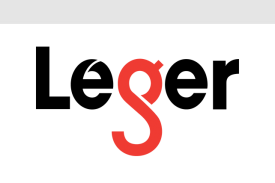 Équipe
Équipe
Pour plus d’information au sujet de cette étude, veuillez contacter :
Éric Chalifoux
Directeur de recherche sénior
echalifoux@leger360.com
514-982-2464 poste 118

Équipe projet :
Thomas Amiot
Analyste
Éric Chalifoux
Directeur de recherche sénior
60
Nos services
61
Notre engagement qualité
62